Beste collega-Scheikundedocenten,
 
Als directeur van het Stratingh Instituut voor Chemie aan de Rijksuniversiteit Groningen wil ik u met veel trots meedelen dat Prof. B. Feringa dit jaar de Nobelprijs voor de Scheikunde heeft ontvangen. Dit is een grote waardering voor Feringa, en daarmee ook voor de beroepsgroep en de discipline. 
Al in zijn eerste toespraak wees Ben nadrukkelijk op het belang van kennisoverdracht, creativiteit, en enthousiasme op het gebied van de Scheikunde zoals dat op allerlei manieren wordt beoefend en in aanpalende vakgebieden zoals de Biologie en de Natuurkunde nog steeds belangrijker wordt. Met name de creativiteit, het feit dat chemici, scheikundigen, in staat zijn hun eigen moleculen te ontwerpen en te maken, om daarmee nieuwe kennis en functies te ontwikkelen, kan nauwelijks voldoende aandacht krijgen. Het is dit aspect wat ons onderscheidt binnen de natuurwetenschappen. 
Dit wil ik onderstrepen en u vragen in de komende dagen tijdens de lessen aandacht te besteden aan dit mooie moment. 
Er is veel informatie op internet beschikbaar, onder andere op www.BenFeringa.com, de pagina van het Stratingh Instituut (http://www.rug.nl/research/stratingh/ ) en de pagina van het Nobel committee (https://www.nobelprize.org/nobel_prizes/chemistry/laureates/2016/). 
Ik reken er op dat u allemaal in ons enthousiasme deelt en, onder ons gezegd, dit zult gebruiken voor een ferme positionering van de Scheikunde in het voortgezet - en beroepsonderwijs.
 
 
Met vriendelijke groet,
Prof. Dr. A. J. Minnaard
Alle niveau’s: 
Wat zou er nog meer met een nano-molecuul-autootje kunnen worden gedaan?
https://www.youtube.com/watch?v=su4k84eQ8sI

Ontwerp en teken je eigen nano-molecuul-autootje …
https://www.youtube.com/watch?v=SuHmG3xYC98

Het bouwen van nieuwe bewegende moleculen en waarom doen we dat!
http://www.vpro.nl/speel~WO_VPRO_036865~adams-appel-hoe-groot-wordt-nanotechnologie-nanotechnologie-ben-feringa~.html
Hoe doen we dat? Helemaal in leerlingtaal  (ook voor onderbouw) !
https://www.youtube.com/watch?v=VoMCTIWxWAI

Interview over scheikunde en andere dingen ‘’Op de middelbare school had ik een geweldige natuur-scheikunde leraar die het prachtig vond om na de les proeven met je te doen.’’
http://www.nemokennislink.nl/publicaties/ik-heb-het-idee-dat-ik-elke-dag-een-mooie-partij-voetbal-speel
En dan het feestje https://www.youtube.com/watch?v=YNGzUN71LqE

Langer fragment en meer info voor havo4, havo 5, vwo4, vwo 5, vwo 6, hbo:
http://www.nemokennislink.nl/publicaties/nobelprijs-voor-moleculaire-machines
http://www.npo.nl/hoe-groot-wordt-nanotechnologie/03-08-2010/WO_VPRO_036867
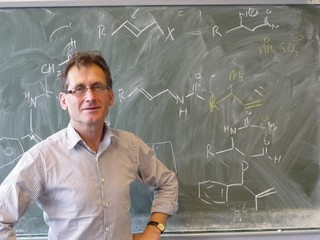 Webclasses (ook over nanotechnologie), profielwerkstuk-onderwerpen, wedstrijden, leerlingenpractica, docenten-nascholing, scheikunde olympiade  en meer:

http://www.rug.nl/sciencelinx/leerlingen/docs/leerlingenagenda.pdf

http://www.rug.nl/sciencelinx/

http://www.rug.nl/sciencelinx/docenten/docs/docentenagenda.pdf